Elektrické sily a elektrické pole vo vodiči
Fyzika - 9. ročník ZŠ
Elektrický prúd
UŽ VIEME:
Elektrický prúd v kovovom vodiči je tvorený usmerneným pohybom voľných elektrónov.
Skutočný smer elektrického prúdu je teda od záporného pólu zdroja ku kladnému pólu zdroja.
Dohodnutý smer elektrického prúdu je od kladného pólu zdroja k zápornému pólu zdroja.
Smer prúdu si vedci dohodli predtým, ako poznali jeho skutočnú podstatu.
A
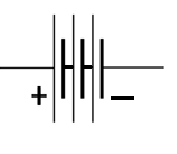 I
Elektrická sila
Ak vytvoríme uzavretý elektrický obvod     so zdrojom elektrickej energie, vytvorí sa         v ňom elektrické pole.
Na voľné elektróny potom začne pôsobiť    v celom elektrickom obvode elektrická sila.
Pohybujúce sa voľné elektróny majú pohybovú energiu, časť tejto energie odovzdávajú pri prechode vodičom, čím sa vodič zohrieva.
Podmienky vedenia elektrického prúdu trochu inak:
jedným smerom pôsobiace elektrické pole, ktoré vznikne ako dôsledok pripojenia vodiča na zdroj elektrickej energie,
prítomnosť voľných elektrónov
ĎAKUJEM ZA POZORNOSŤ !